Μαθηματικά 
15.01.2021
Βιβλίο μαθητή σελ.64,65
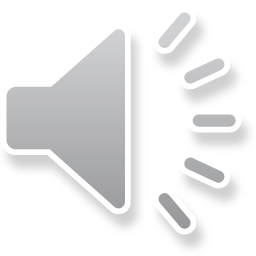 Πήγαινε στο βιβλίο σου στη σελίδα 64.
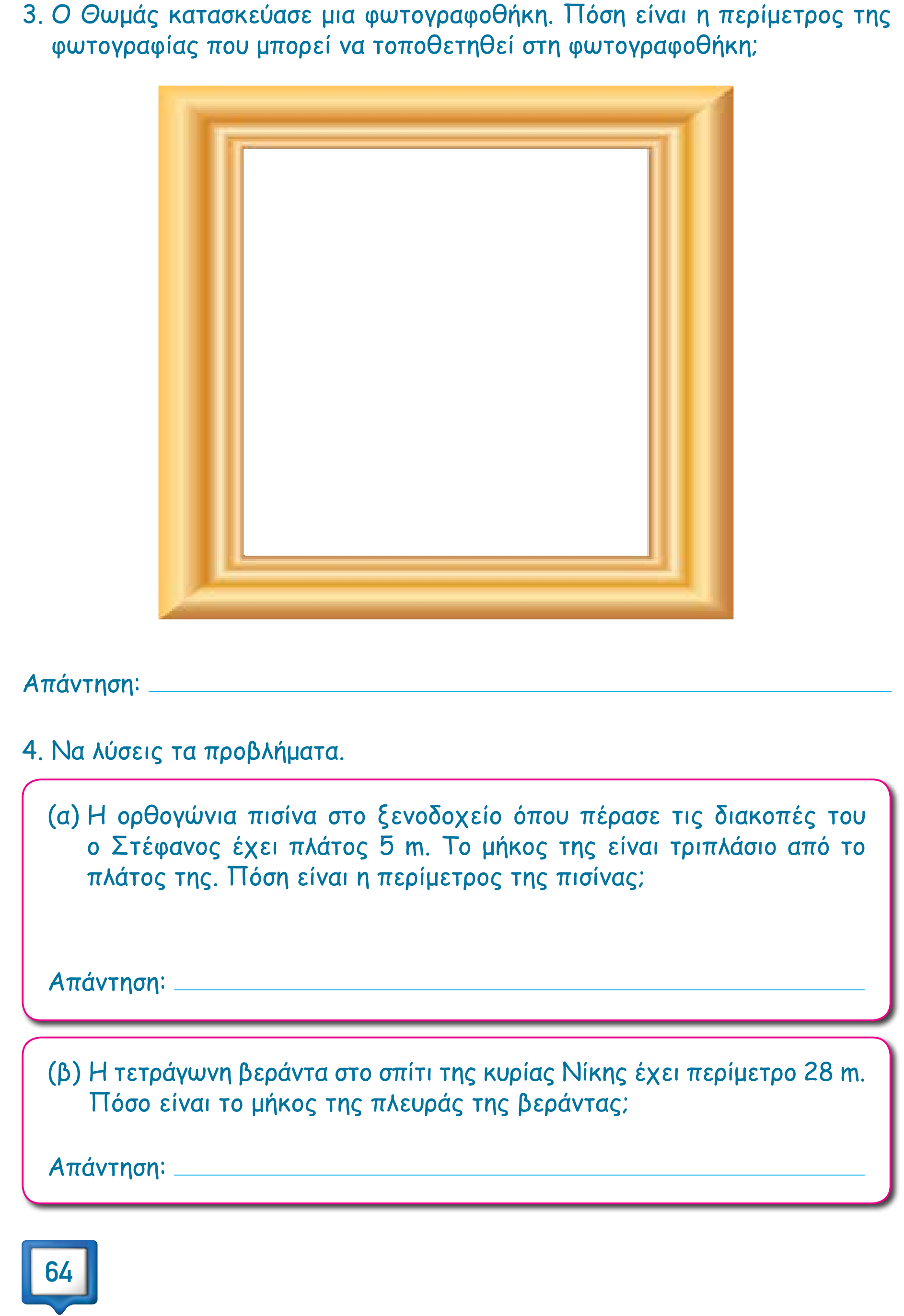 Α
Β
1. Χρησιμοποίησε τη ρίγα σου για να
 μετρήσεις το μήκος και το πλάτος. Σημείωσέ τα στο σχήμα.

2. Προσοχή!! Από πoιο σημείο πρέπει να μετρήσεις, 
για να φαίνεται ολόκληρη η φωτογραφία;
Θα χρησιμοποιήσεις τα σημεία ΑΒΓΔ; Ή τα σημεία ΕΖΗΘ;

3. Γράψε μαθηματική πρόταση και ολοκληρωμένη απάντηση.
Ε
Ζ
Θ
Η
Δ
Γ
Θα σε βοηθήσει,  αν φτιάξεις ένα πρόχειρο ορθογώνιο
 και σημειώσεις το μήκος και το πλάτος.
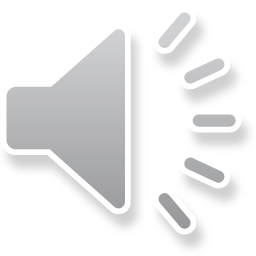 Πήγαινε στο βιβλίο σου στη σελίδα 65.
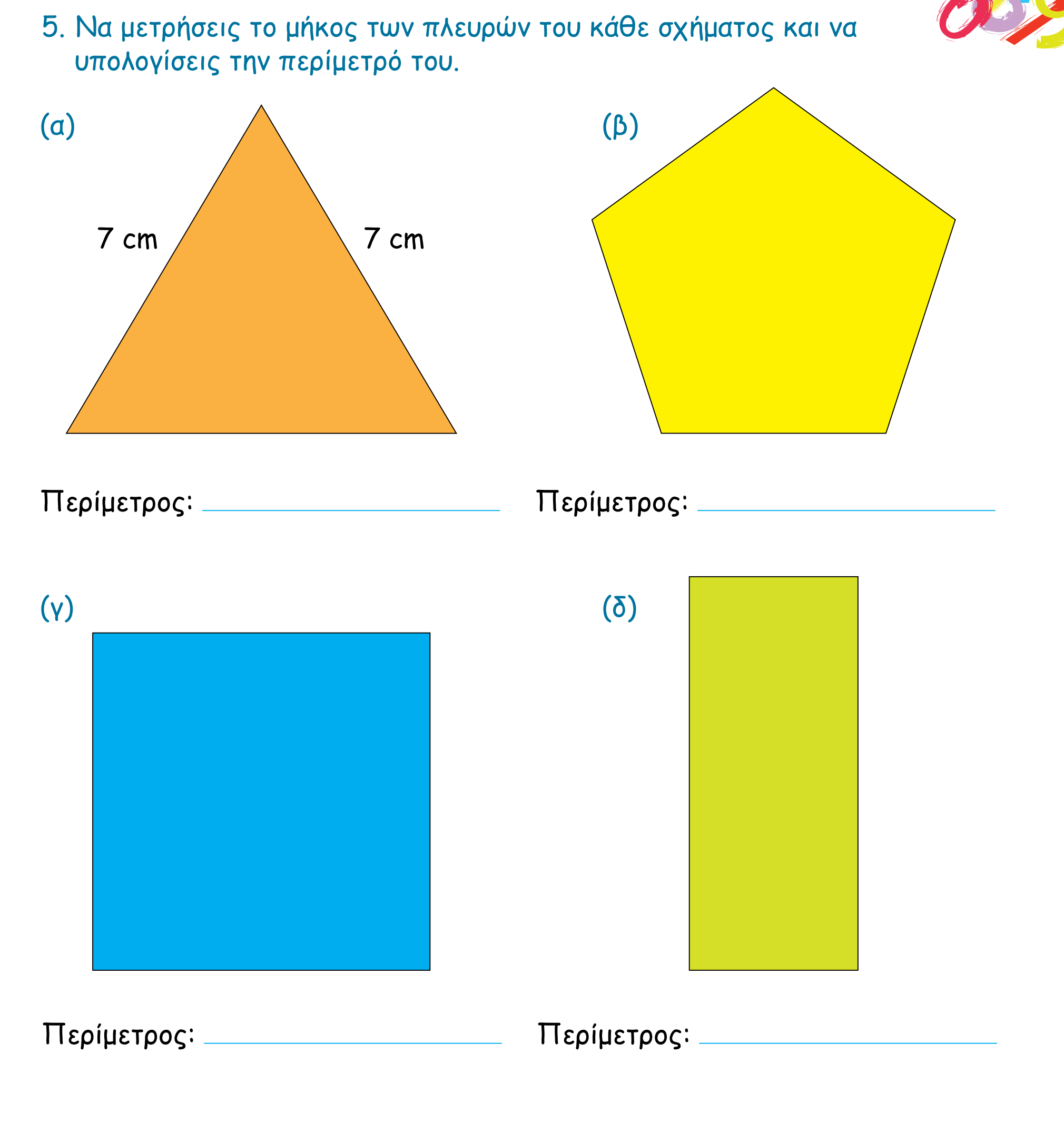 Προσοχή! Να χρησιμοποιείς τη ρίγα 
από το σημείο μηδέν και από την
 πλευρά που μετρά εκατοστόμετρα/cm.
Να σημειώνεις στο σχήμα, το μήκος
 της κάθε πλευράς, όπως το παράδειγμα.
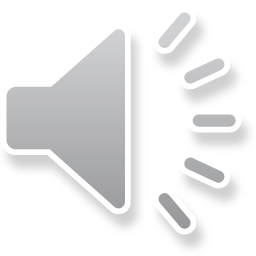 ΤΕΛΕΙΩΣΑΜΕ ΓΙΑ ΣΗΜΕΡΑ!
ΚΑΛΗ ΣΥΝΕΧΕΙΑ!
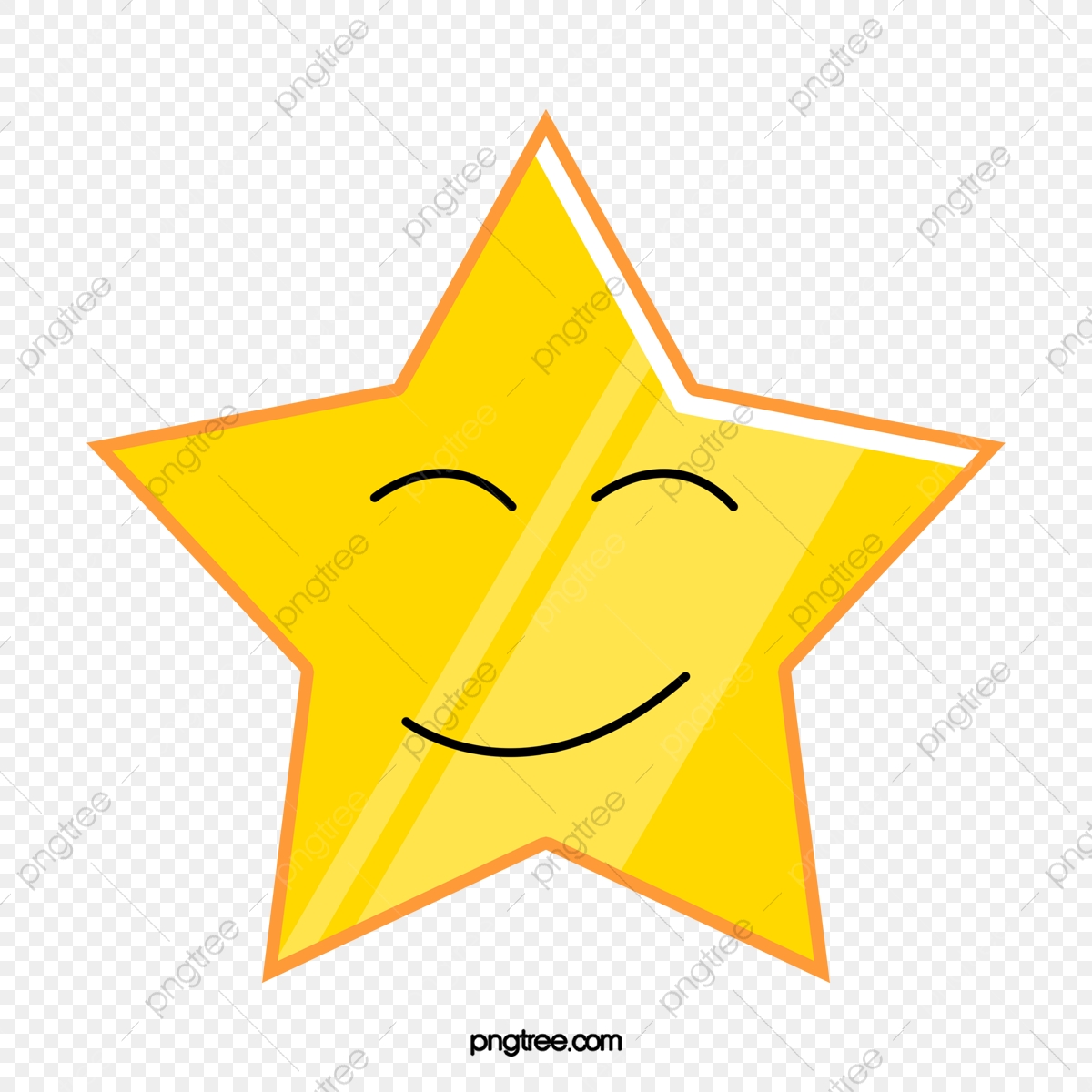 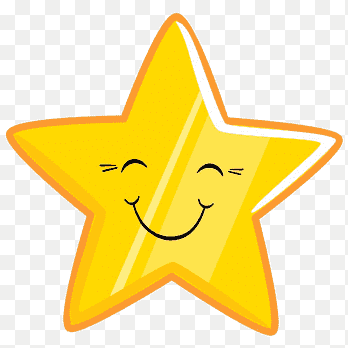 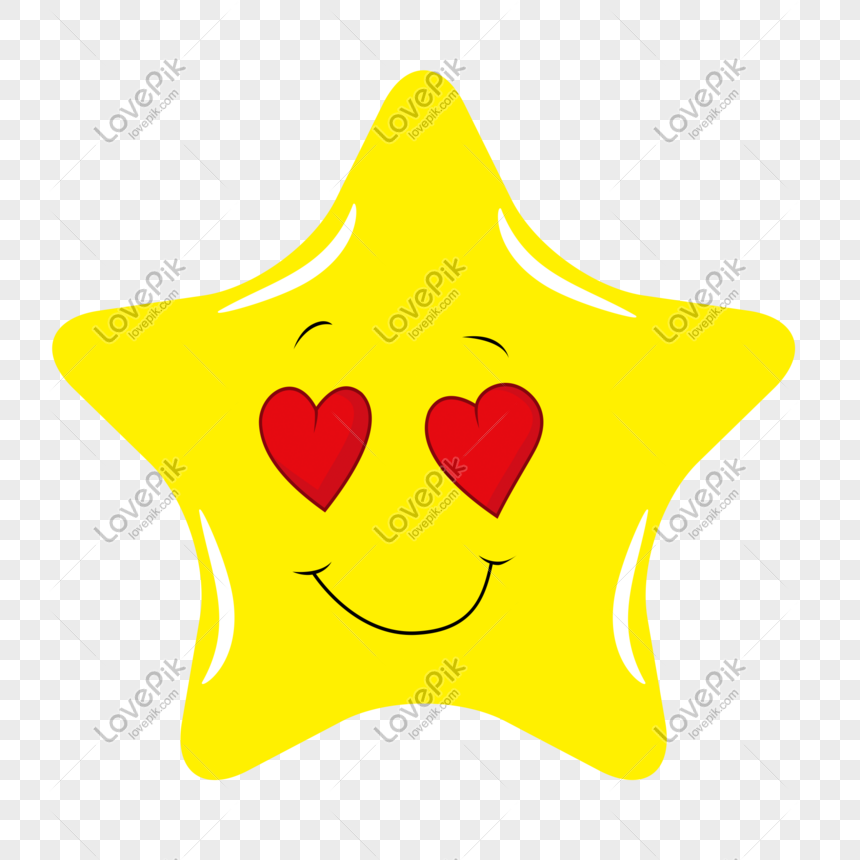 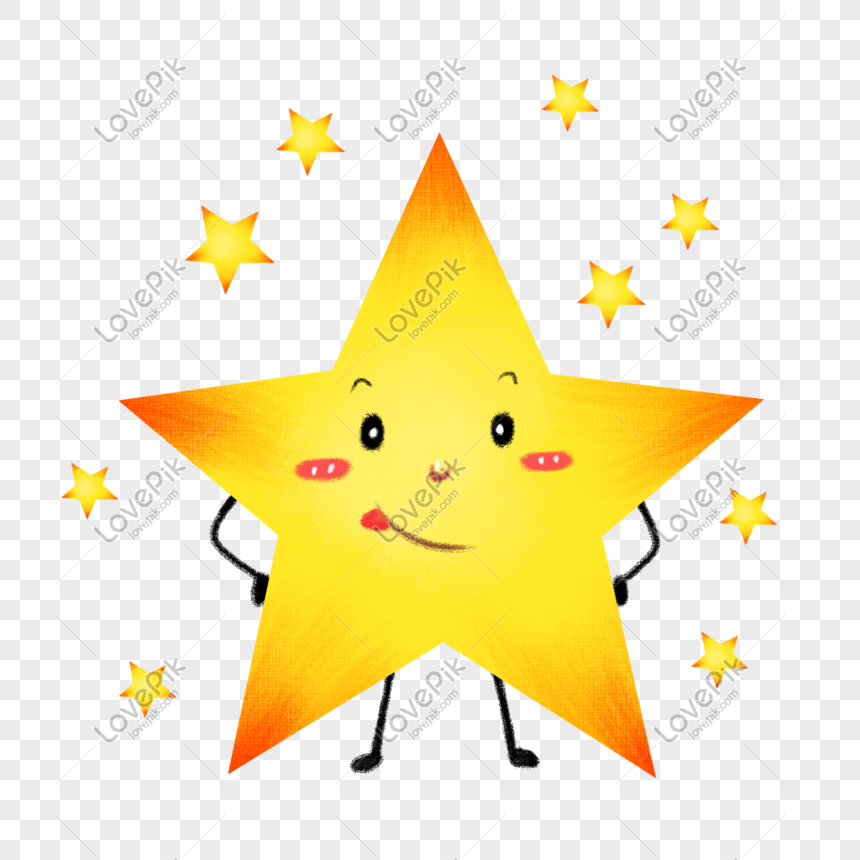 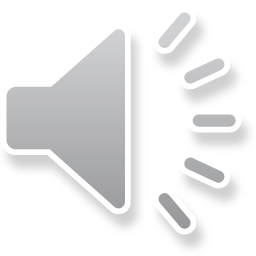